Invloed door de OR op arbeidsomstandigheden
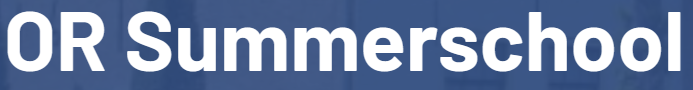 Simon Troost
Basis voor invloed OR op Arbo
Technologische voorziening
Investeringen
Verdeling van de bevoegdheden
………………
Adviesrecht
Bevorderende taak
Arbeidsomstandig-
heden
Verzuim
Re-integratie
Deskundige 
bijstand
Instemmingsrecht
uit de WOR
Instemmingsrecht
uit de Arbowet
© S.Troost (najaar 2022)
Hart van het Arbobeleid
De RI&E is het hart van het arbobeleid
De vraag is: welke risico's zijn er aanwezig en hoe ga ik die (zo veel mogelijk) oplossen
Stelling: zonder complete en actuele RI&E kan je het arbobeleid niet adequaat vormgeven
BHV
Pago
RI&E
Compleet
Betrouwbaar 
Actueel
Voorlichting en onderricht
Preventie
medewerker
Fysieke en psychisch risico’s
Verplichte deskundige bijstand: arbodienst / bedrijfsarts
Persoonlijke
beschermingsmiddelen
Plan van aanpak
Arbowet als basis
Wettelijke eisen: Arbowet
De werkgever moet een RI&E maken met daarin de risico’s die de werknemers tijdens de arbeid lopen. 
De RI&E bevat een overzicht van:
de gevaren
risico beperkende maatregelen 
risico’s voor bijzondere categorieën van werknemers (v.b. jongeren en zwangere) 
hoe werknemers toegang hebben tot de preventiemedewerkers, de arbodienst, geregistreerde bedrijfsarts en kerndeskundigen
Wettelijke eisen: Arbowet
De RI&E aanpassen n.a.v. de volgende situaties 
bij opgedane ervaringen, 
bij gewijzigde werkmethoden
werkomstandigheden 
stand van de wetenschap. 
Beschrijf in een plan van aanpak welke maatregelen worden genomen om de risico’s te beperking of te voorkomen 
De maatregelen moeten van een termijn voorzien zijn.
Toetsing RI&E
De Arbodienst of kerndeskundige beoordeelt op de volgende punten de RI&E en plan van aanpak:
Is de RI&E volledig en betrouwbaar 
Zijn de actuele inzichten op het terrein van arbeidsomstandigheden verwerkt 
Over de RI&E en het plan van aanpak wordt een advies uitgebracht. Daarbij gaat het advies o.a. in op:
de wijze waarop de geconstateerde tekortkomingen kunnen worden verholpen. 
de prioriteiten en de volgorde van de te nemen maatregelen.
Met ingang van 1 juli 2022.
Nieuw certificeringsschema: Doel betere toetsing van de ri&e
Systeemtoets:
is alles dat wettelijk verplicht is in de RI&E beschreven. (ofwel is het aanwezig)
door een van de kerndeskundigen
Scopetoets: 
is de inventarisatie goed uitgevoerd, de blootstelling objectief vastgesteld door b.v. metingen, zijn de risico’s goed beoordeeld en de juiste risicobeperkende maatregelen opgenomen?
door de deskundige wiens vakgebied het is 
Dus bij complexe ri&e toetsing door meerdere deskundigen nodig
Verdiepende RI&E
Een uitgebreide RI&E als er aanleiding toe is.
Er wordt een herkenbare functie- of taakindeling gebruikt.
Per functie of taak worden de risico's en aandachtspunten inzichtelijk gemaakt.
In het plan van aanpak worden de verbeterpunten begrijpelijk aangeven.
Vaak onderbelicht in de gewone RI&E: psychische risico’s
Waar gaat het over: invloed op arbobeleid
Arbobeleid is het beleid dat een werkgever binnen zijn bedrijf voert op het gebied van arbeidsomstandigheden. 
Leidt tot duurzame inzetbaarheid en verhoogde productiviteit. 
Beperkt de gezondheidsrisico’s, vermindert het ziekteverzuim en bevordert de re-integratie
Voor de OR een uitgebreid vakgebied:
instemmingsrecht: arbo, verzuim en re-integratie
arbo aspecten bij het adviesrecht (technologie, investeringen)
is een bevorderende taak
Arbobeleid bestaat minimaal uit:
Risico-inventarisatie en -evaluatie & plan van aanpak
Preventiemedewerker(s)
Contract met een arbodienst of bedrijfsarts
Bedrijfshulpverlening
Periodiek arbeidsgezondheidskundig onderzoek
Voorlichting en onderricht over veilig en gezond werken
Registreren en melden van bedrijfsongevallen.
Het speelveld
Directie
Nederlandse arbeidsinspectie
Ondernemingsraad
(PvT)
Human Resources
Vertrouwenspersonen
Arbeidsdeskundige
Preventiemedewerker
Kerndeskundigen
BHV-ers
Bedrijfsarts etc.
Arbocoördinator
Casemanager
Achterban
Andere deskundigen
Verzuimcoördinator
Andere bedrijven: inhuur en detachering
Het systeem van de deskundige bijstand
Vangnet
Gecertificeerde Arbodienst
Maatwerk
Bedrijfsarts en kerndeskundigen
Wettelijke taken:
o.a. medisch, preventie, en toetsen RI&E
of
+
+
Deskundige medewerkers
(preventiemedewerkers, arbocoördinator)
“Dagelijkse” arbotaken
Deskundige werknemers
De werkgever bij de naleving van zijn verplichtingen op grond van de wet bijstaan door een of meer deskundige werknemers.
het verlenen van medewerking aan uitvoeren van de RI&E 
het adviseren aan en samenwerken met de bedrijfsarts, arbodeskundigen en de OR.
helpen bij de uitvoering van de maatregelen
Deskundige werknemers (art 13 Arbowet)
De deskundige medewerkers…..
moeten voldoende deskundig zijn 
zijn zodanig in aantal
voldoende tijd hebben
zodanig georganiseerd zijn
……dat zij hun werk goed kunnen doen.
De OR heeft instemmingsrecht met 
de keuze voor de preventiemedewerker (persoon)
diens positionering in de organisatie
de taak (op grond van artikel 27  lid 1d WOR)
beschrijven in de ri&e
toetsen door een kerndeskundige
Deskundige werknemers (art 13 Arbowet)
Moeten zelfstandig en onafhankelijk ten opzichte van de werkgever hun taak kunnen uitoefenen. 
Heeft op grond van het BW een opzegverbod (let op de uitzonderingen)
Let op: soms is het een deel van iemands werk  maar kan ook een fulltime baan zijn
Gecertificeerde deskundigen
Bedrijfsarts
Veiligheidskundige
Arbeidshygiënist
Arbeids- en organisatiedeskundige

Maatwerk of samen in een gecertificeerde arbodienst (vangnet)
Hoe overlegstructuur opzetten
Verplicht overleg voor de volgende partijen 
deskundige werknemers
bedrijfsarts andere kerndeskundigen 
ondernemingsraad

Vormvrij: wet geeft daar verder geen “instructies” voor
Waarover kunnen jullie het hebben? (1)
Deskundige werknemer(s). 
de voortgang van de RI&E en plan van aanpak 
zien we als or knelpunten en komen er signalen uit de achterban?
worden de oplossingen als werkbaar en adequaat gezien door de medewerkers? 
mogelijke nieuwe plannen op arbo gebied: 
investeringen
productieaanpassingen 
wijzigingen in het beleid 
structuur van de organisatie/bevoegdheden
In veel gevallen met de beleidsmatige preventiemedewerker
Waarover kunnen jullie het hebben? (2)
Bedrijfsarts 
de achtergronden van het verzuim 
psychisch of fysiek (soort klachten)
werk- of privé gerelateerd
de indruk over de re-integratie inspanningen
uitgebrachte preventieve adviezen 
eventueel gemelde beroepsziekten
Tip: jaarverslag door de arbodienst: zit soms al in het contract
Anoniem/groepsgewijs
Waarover kunnen jullie het hebben? (3)
Overige kerndeskundigen:
wijzigingen in regelgeving die voor jullie organisatie en het vakgebied relevant zijn (voorbeeld grenswaarden dieselemissie)
uitgevoerde toetsing van de ri&e en hun ervaringen daarmee (= kwaliteit van de ri&e)
ervaringen met de splitsing in systeem- en scopetoets bij toetsen van de ri&e
uitleg bij de in het arbobesluit verplichte metingen (schadelijk geluid)
Vinger aan de pols
De wet is vrij onduidelijk over de omvang van de taak en het contract: wees daarom kritisch op de volgende punten
hebben alle partijen voldoende tijd om hun taak zelfstandig en op professionele wijze uit te voeren?
zijn met name de deskundige medewerkers voldoende opgeleid?
heeft de bedrijfsarts voldoende tijd voor een goede begeleiding?
bij taakdelegatie: werkt dat naar behoren? 
hoe ervaart de achterban de deskundige bijstand?
Koppel zo nodig de bevindingen terug naar de bestuurder.
Aandacht voor de softe risico’s
HR een grote speler
Niet alleen de arbodeskundigen
In het verleden was het arbo speelveld het werk van de specialisten op het gebied van veiligheid. 
Door het toevoegen van het begrip Psychosociale arbeidsbelasting zal HR daar ook bij betrokken zijn.
Het gaat namelijk over discriminatie, seksuele intimidatie, agressie en geweld, pesten en werkdruk
Veel maatregelen en oplossingen zullen door HR geformuleerd moeten worden
Veel van deze regelingen zullen instemmingsrechtig zijn
En wat is de rol van HR?
veiligheid
werkplekken
gevaarlijke stoffen
enz.
KAM
QHSE
Beleid, RI&E, PvA
werkdruk
verzuim
werving & selectie
organisatie- ontwikkeling
HR
26
26
Belangrijke onderwerpen met HR
Instroom/uitstroom openstaande vacatures
Uitvoeren en uitkomsten MTO/werkdrukonderzoek
Ontwikkelingen op het gebied van ontwikkeling en opleiding
Stand van zaken m.b.t. jaargesprekken o.i.d.
Klachten over ongewenst gedag
Nederlandse Arbeidsinspectie
De NLA (Netherlands Labour Authority) vindt de ondernemingsraad ook belangrijk 
meelopen met een inspectie
inspecteur onder 4 ogen spreken
klacht indienen (al dan niet anoniem)
krijgen afschriften van beschikkingen NLA
Nu in de eerste kamer: vertrouwenspersoon
Arbowet: artikel 13a
Als er een ondernemingsraad of P.v.T. is hebben ze instemming met:
de keuze voor de vertrouwenspersoon 
diens positionering 
de verlenging en beëindiging van diens aanstelling. 
WOR 27- 1-d instemming met 
Hoe het systeem voor meldingen van werknemers over ongewenste omgangsvormen en de preventie en voorlichting is georganiseerd.
Belangrijke vraag: welke rol als OR
Reactief: we wachten rustig af tot er iets komt vanuit de directie of achterban
Toetsen: checken, controleren, zijn de punten in de ri&e wel goed opgelost
Initiëren: zelf met ideeën, oplossingen en plannen komen
Strategisch: meepraten over koers voor de komende jaren, missie/visie, doelen enz.
Hoe kijken we aan tegen arbo
Geen organisatie is hetzelfde:
complexiteit
risico’s
huidige niveau van arbobeleid (pionier tot prof)
Geen ondernemingsraad denkt hetzelfde over arbo
zal wel geregeld zijn
het is een lastig onderwerp
we zijn al zo druk
we besteden het uit aan een commissie
super belangrijk heeft prioriteit in het overleg
Maak eens een krachtenveldanalyse
Breng in kaart welke partijen bij betrokken zijn bij het arbobeleid
Welke partijen hebben echt invloed op het beleid en welke niet
Zijn de zinvolle partijen eenvoudig benaderbaar voor de OR
Hoe kunnen ze jullie helpen
Hoe kunnen ze jullie hinderen
Maak eens een krachtenveldanalyse
Met alle partijen apart overleggen of in clusters
En vooral: hoe vaak denk je dat zinvol is 
Welk abstractieniveau steekt de OR in (vaak algemeen kenmerk van de OR
Operationeel 
Tactisch
Strategisch
Grote invloed
Grote onzekerheid
Kleine invloed
concreet
Krachtenveld analyse
UWV
(Tribune)
Deskundige
medewerker
(beïnvloeder)
HR
Uitvoerder
OR
Achterban
(Consument)
Bestuurder
(Beslisser)
RVC
(beïnvloeder)
Bedrijfsarts
(beïnvloeder)
Werken met een commissie
Ondernemingsraad
Bestuurder
Overlegvergadering
Delegeren
Delegeren
VGM-commissie
Gecombineerde commissie
Arbocommissie,
arbocoördinator
Gezamenlijke vergadering
35
Bepaal de thema’s
Laat je niet leiden door de waan van de dag
Sluit aan bij de beleidsthema’s van de directie
Als er signalen uit de achterban komen:
Wijs medewerker door naar “de lijn”
Grotere thema’s: kijk of je er iets mee wilt
Groepeer op thema, neem het op in je activiteiten schema, zet op de agenda
36
Ga de werkvloer op
Word geen papiertijger
Voorkom dat je niet gezien wordt, loop eens een rondje
Communiceer je successen voordat een ander het doet
Sluit aan bij bestaande overlegvormen (werkoverleg, toolbox)
37
Valkuilen
Het DB kan niet goed delegeren of aansturen
Bij meerdere commissies geen heldere afgebakende taken en bevoegdheden
Commissie valt in slaap bij gebrek aan werk
OR kan niet loslaten en doet de discussie over
Geen goede afspraken over evaluatie en rapportage
38
Dank voor jullie aandacht
Simon Troost
s.troost@or-academy.nl
S.Troost (2019)
39